«Производство
 развивающей игрушки»
Стоимость ресурсов производства
Положите  деньги на счет в банк  на 2 года с целью получения наибольшей выгоды.
БАНК «Улыбка»
Банк обязуется выплачивать вкладчикам каждый день       %  от внесенной суммы.
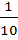 БАНК « УДАЧА»
Банк обязуется  выплатить  вкладчикам по фиксированной ставке 10% «годовых»  от внесенной суммы.
БАНК « Сокровища»
Срочный вклад. Банк начисляет доход в размере 10% от внесенной суммы. Начисление процентов происходит ежегодно.
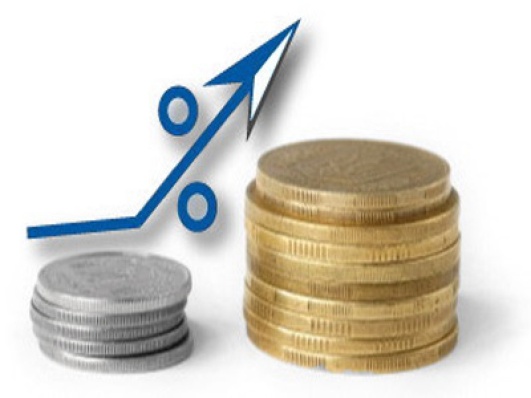